Κοροπλαστική
Δημάρατος
Η παράδοση πιστοποιεί τόσο τη σχέση της Κορίνθου με την ανακάλυψη του είδους, όσο και την πρώιμη σχετική μετεμφύτευση της τέχνης αυτής στην Ιταλία. 
Ο Δημάρατος, μετά την πτώση της αρχής των Βακχιάδων στην Κόρινθο (657 π.Χ.), και έχοντας ήδη αρκετούς δεσμούς με την πόλη της Tarquinia, εγκαταστάθηκε εκεί και παντρεύτηκε μια γυναίκα υψηλής κοινωνικής θέσης (Διονύσιος Αλικαρνασσεύς 3.46.3-5, Valerius Maximus III 4.2). 
Μαζί του ήλθαν στην Ιταλία πλήθος λαού (Στράβων 5, 2.2: λαόν  ’άγων ’εκ Κορίνθου), εκ των οποίων τρεις τεχνίτες, ο Εύχειρ, ο Δίοπος και ο Εύγραμμος, οι οποίοι έφεραν την «πλαστική» στην Ιταλία (Plinius, Historia Naturalis 35.43.142: ab iis Italiae traditam plasticen).
Σε άλλο εδάφιο, ο Πλίνιος αναφέρει ότι ο Δημάρατος πήρε μαζί του τον ζωγράφο Έκφαντο (Historia Naturalis 35.16). 

Σϋμφωνα με την πλειοψηφία των μελετητών, οι τρεις καλλιτέχνες ενέχονται σε τρεις τέχνες: ο Εύχειρ είναι ο γλύπτης, ο Δίοπος ο αρχιτέκτονας και ο Εύγραμμος ο ζωγράφος των μεγάλων επιφανειών (τάφοι). 

Πάντως, μια πρόσφατη άποψη συνδέει τους τρεις καλλιτέχνες με την κατασκευή των κεραμώσεων: ο Εύχειρ είναι ο παρασκευαστής των κεραμίδων. Ο Εύγραμμος αυτός που τις διακοσμεί με ζωγραφική, και ο Δίοπος είναι αυτός ο οποίος τις προσαρμόζει σ’ένα αρμονικό αρχιτεκτονικό σύνολο

αετωματικά ανάγλυφα, ακροκέραμα, ακρωτήρια, πήλινες ζωφόροι και σίμες.
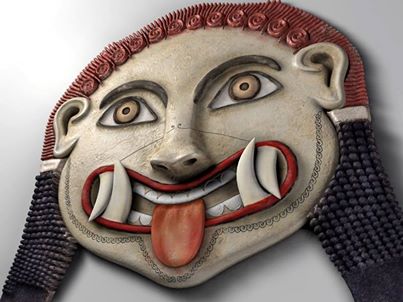 231. Σελινούς, ναός C.
232. Συρακούσες, ναός της Αθηνάς.
233. Αποσπασματική μετόπη από τους Λοκρούς
234. Πήλινος πίνακας από ιερό στο San Biagio, Μεταπόντιο.
235. Μεταπόντιον, ναός C1. Πίναξ.
236. Σχεδιαστική αποκατάσταση
237. Πίνακας από το ιερό στο San Biagio. 238. Πίνακας από το ιερό της Αθηνάς στην Francavilla Maritima.
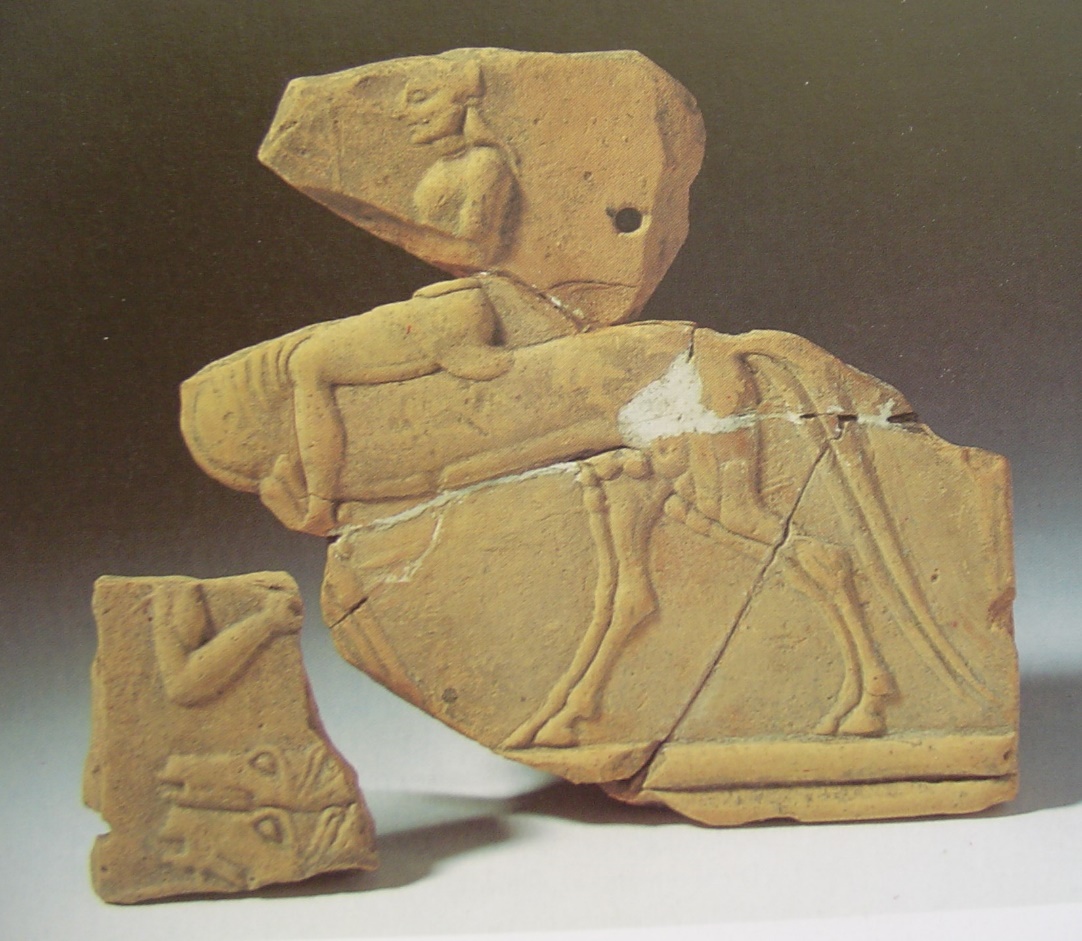 239. Saturo, πίνακες
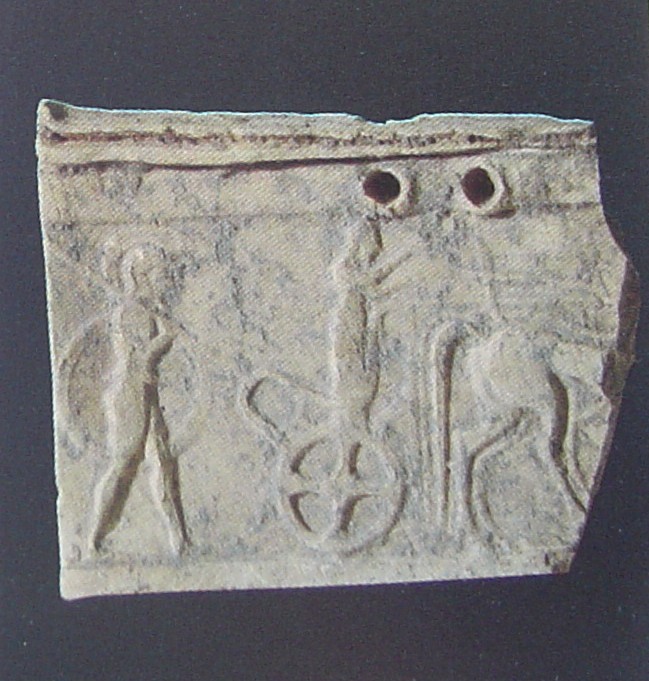 240. Γυναικεία κεφαλή. Τάρας. Αρχές 6ου αι. 241. Γυναικεία κεφαλή. Κύμη.
242. Ακροκέραμο από το Ρήγιο. 243-244. Τάρας, μέσα και ύστερος 6ος αι.
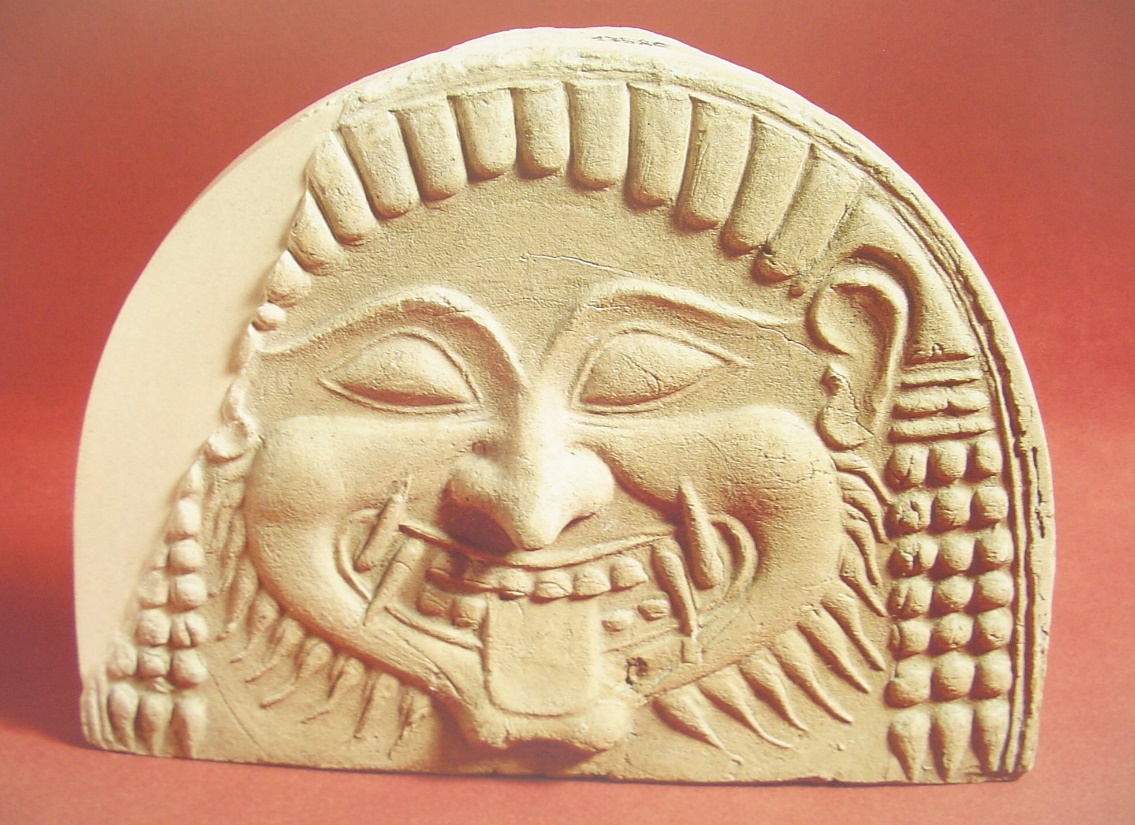 245. Ακροκέραμα από τη Μέδμα. 246. Ακροκέραμο από τον Τάραντα
247-248. Ακροκέραμα από τη Μοργαντίνα. 249. Γέλα
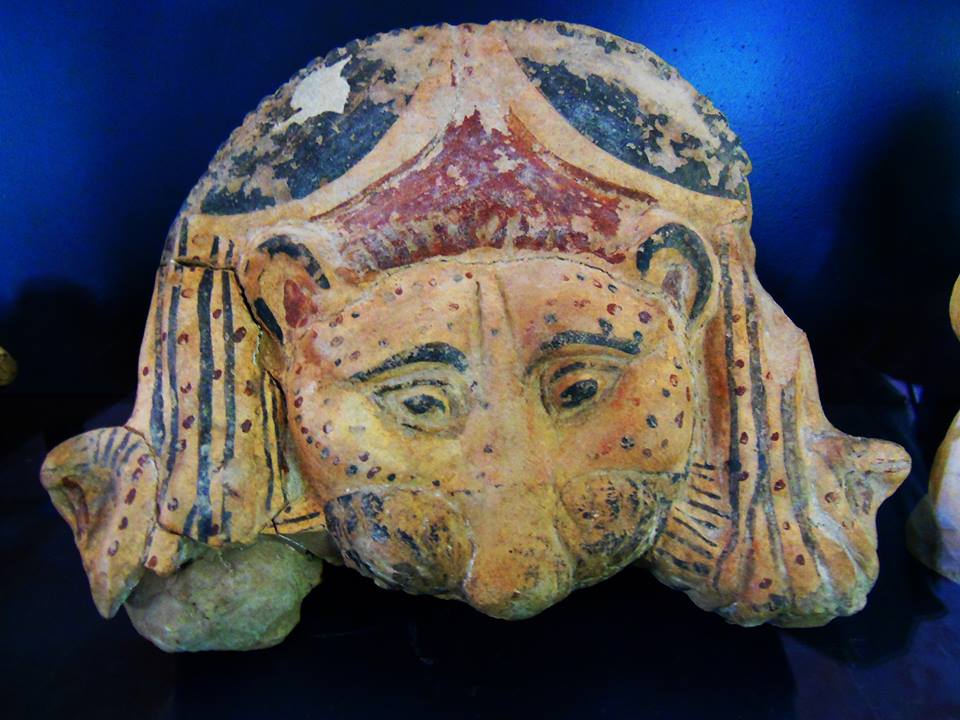 Ακροκέραμα. 250. Νάξος. 251. Γέλα.
252. Ιμέρα. 253. Γέλα
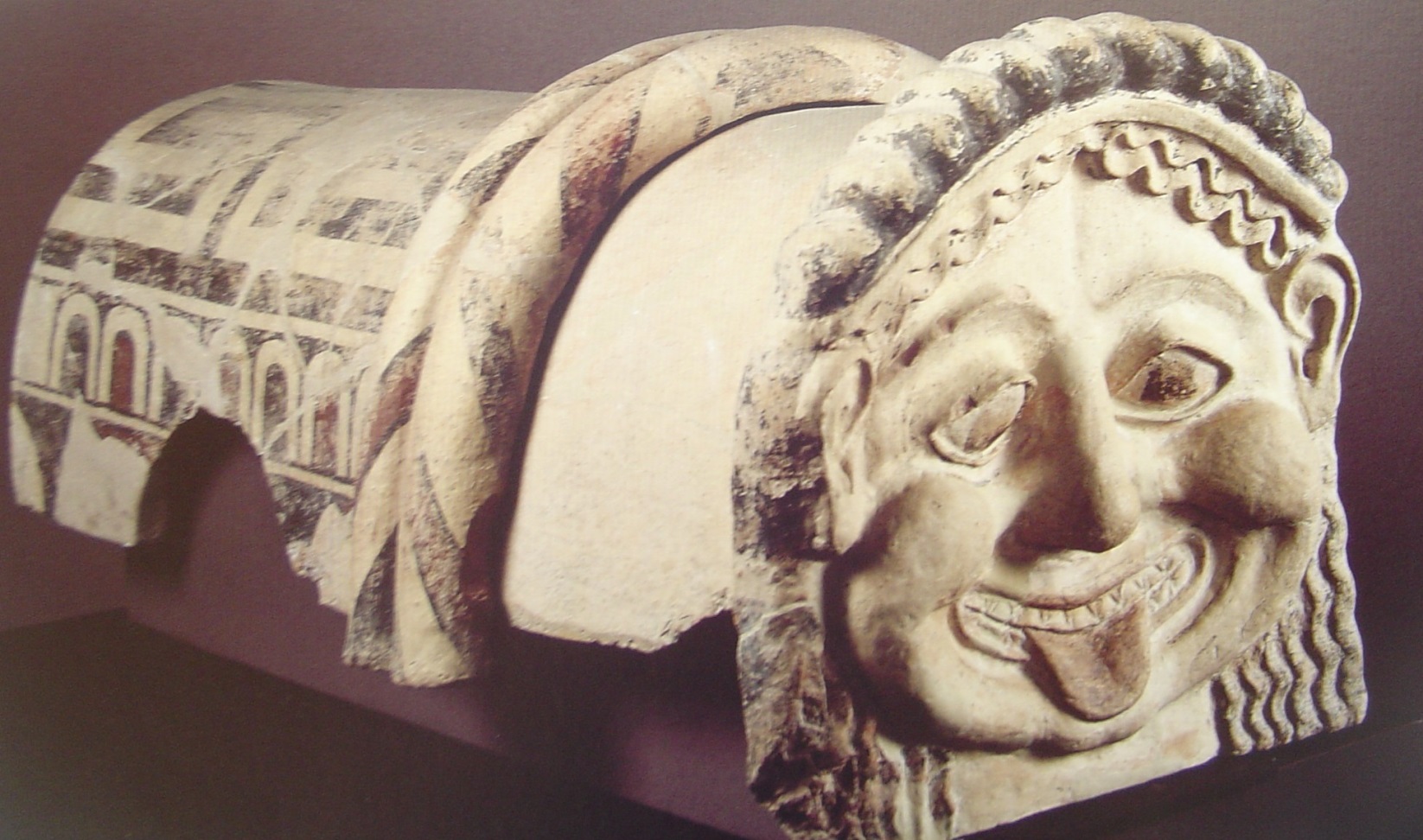 254. Ποσειδωνία, ναός της Ήρας
255. Καυλωνία
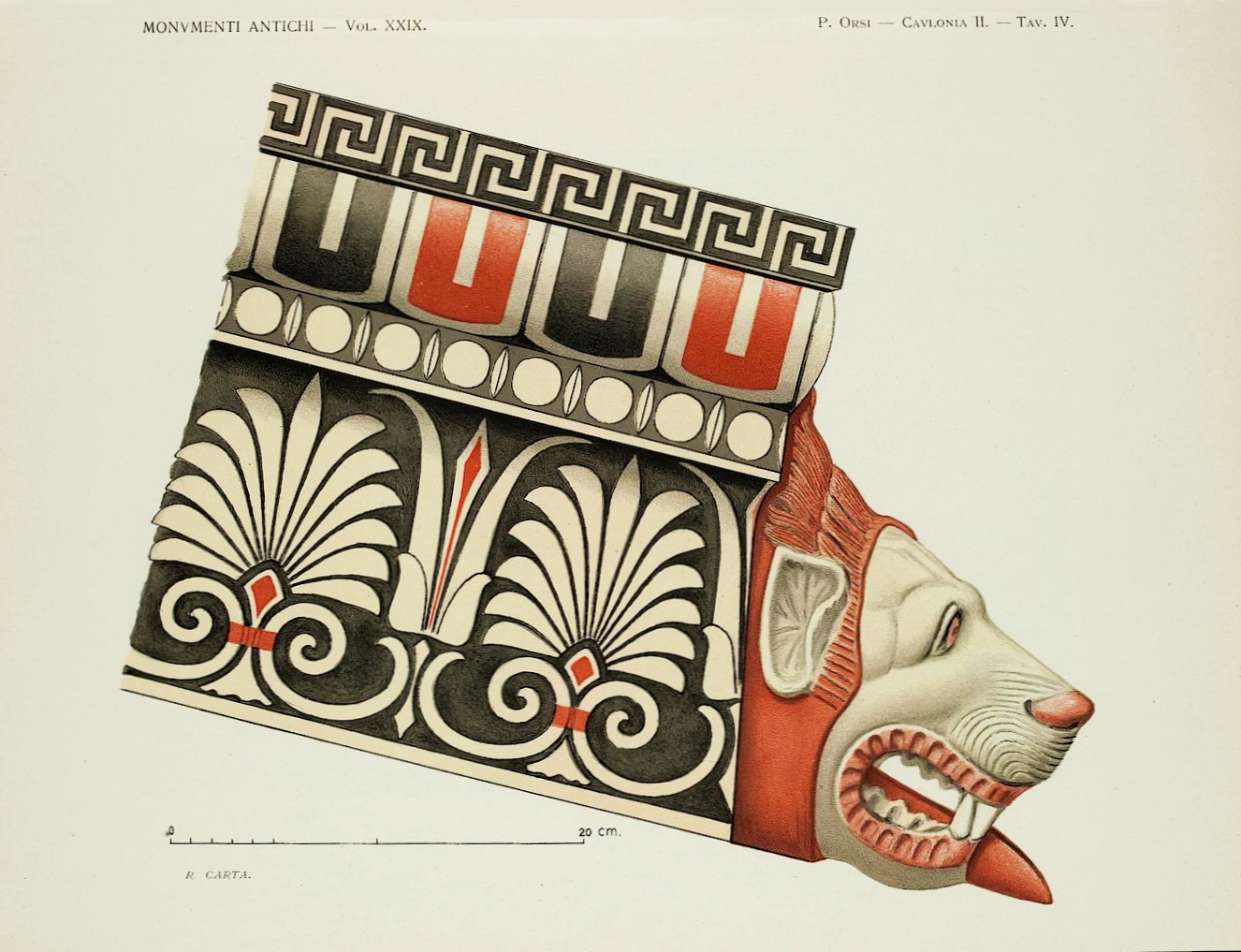 256. Γραπτή σίμη από τους Λοκρούς.
257. Μοργαντίνα
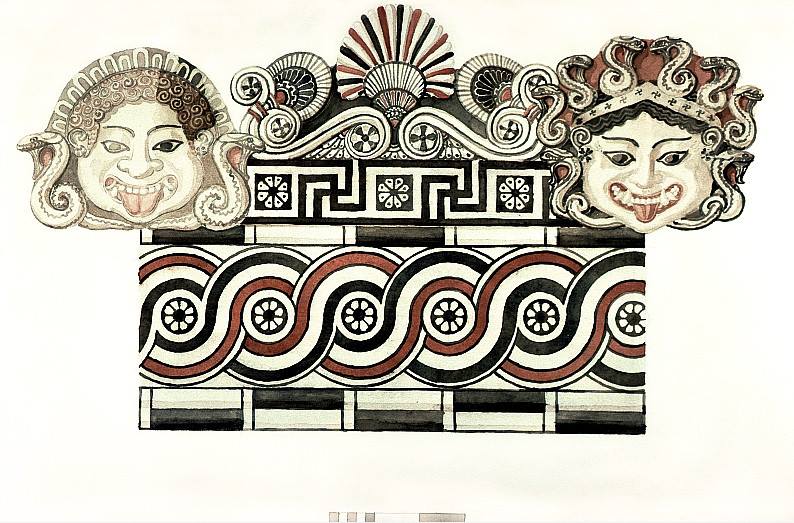 258. Ακρωτήριο από τον Ακράγαντα. 550 π.Χ.
259. Συρακούσες. Ακρωτήριο. 6ος αι.
260. Ακρωτήρια από τον Τάραντα. Ύστερος 6ος αι. π.Χ.
261-264. Arulae. Λοκροί
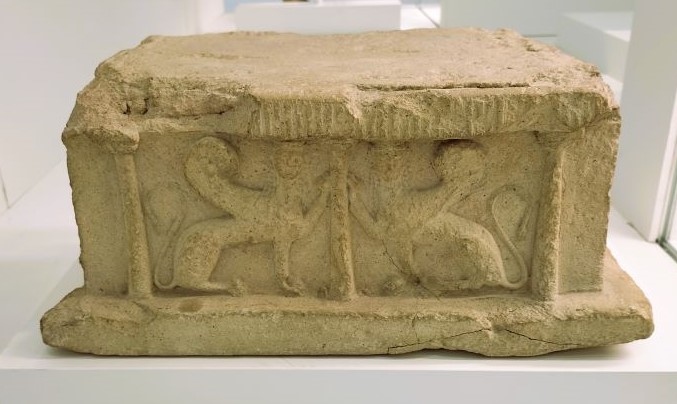 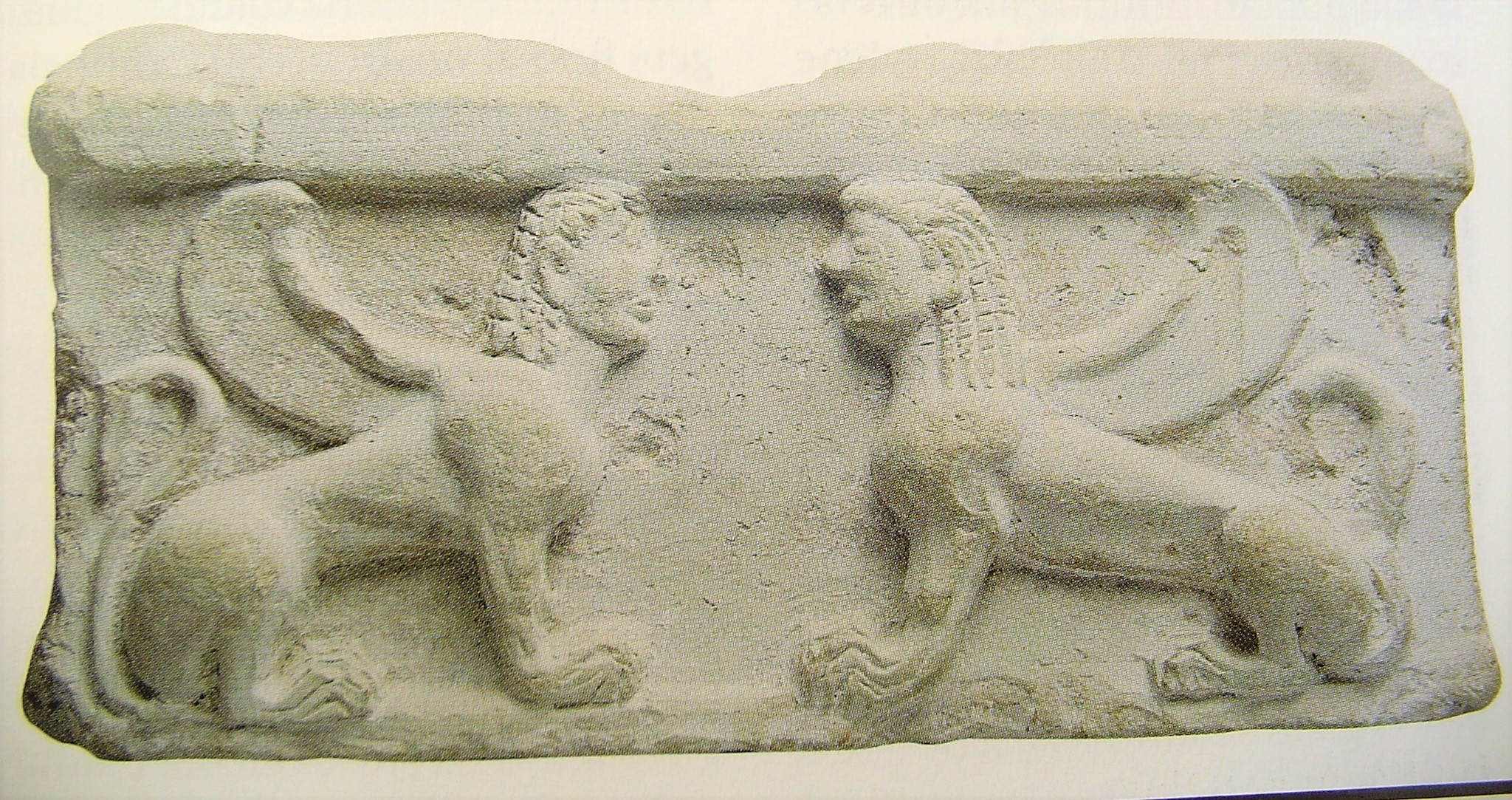 265. Arula από τους Λοκρούς
266. Λούβρο, arula από τη Γέλα
267. Arula από την Γέλα. Ηρακλής και Γίγαντας
268. Αυτοκτονία του Αίαντα. 269. Ηώς
270. Τρεις θεές. 271. Γοργώ. 272. Θεά σε άρμα (Σελινούς)
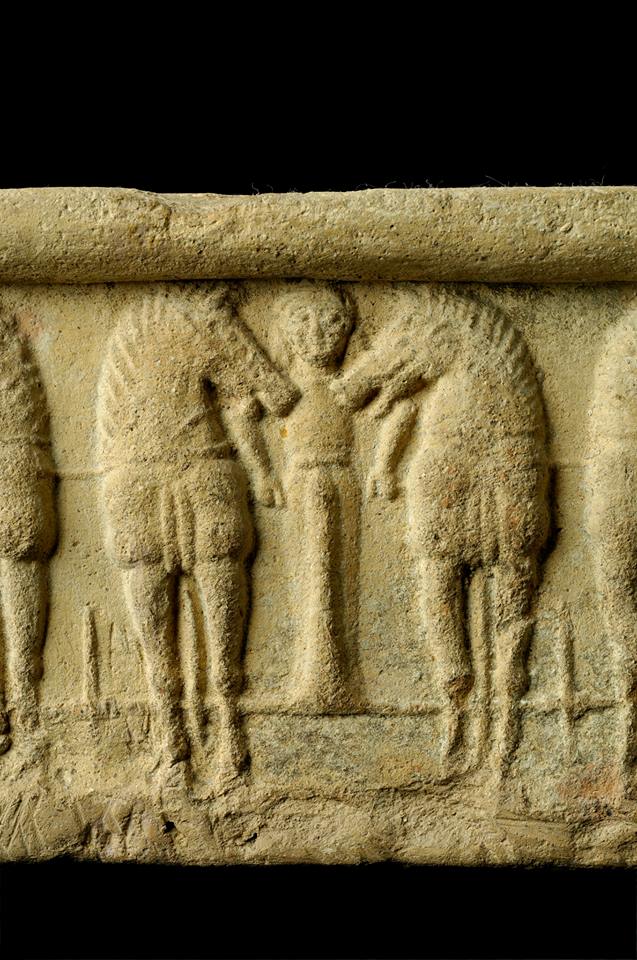 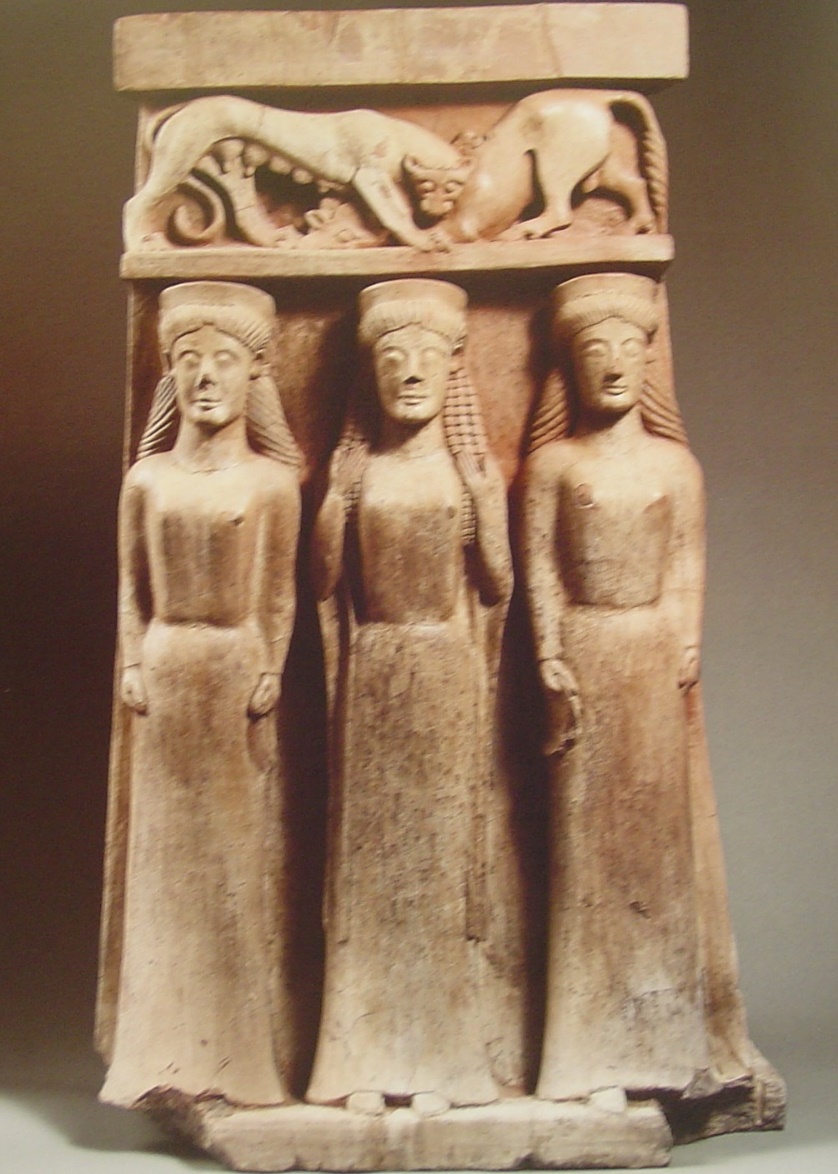 273. Μέγαρα Υβλαία. Arula. 6ος αι. 274. Έννα. 275. Ηράκλεια Μινώα
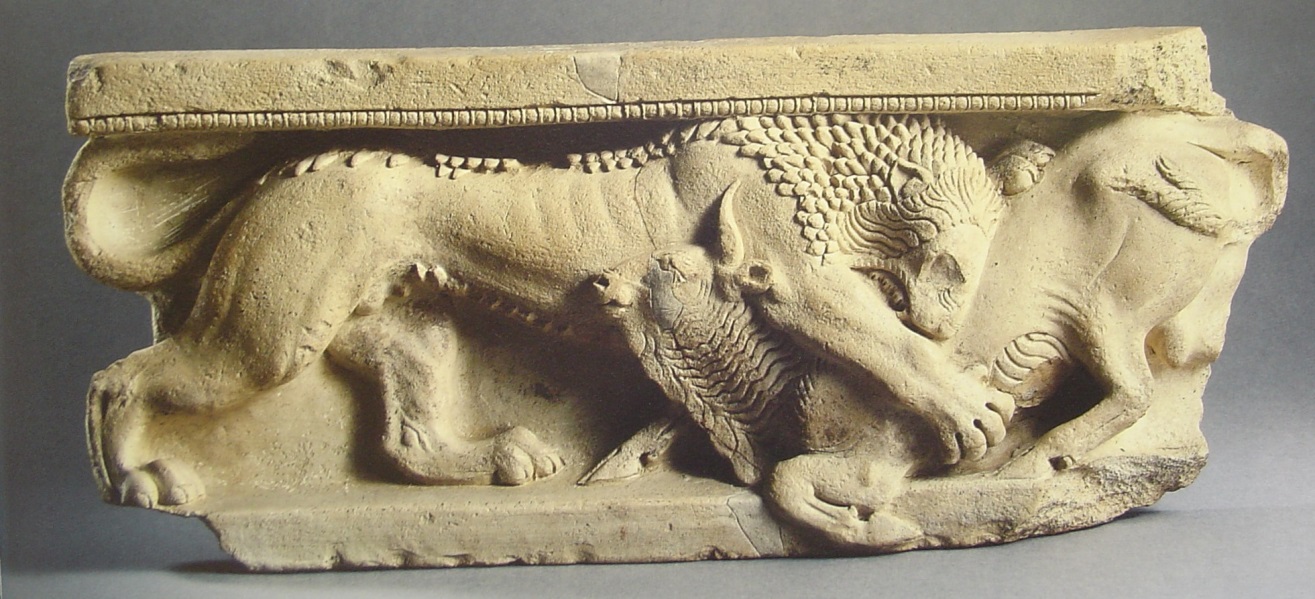 276. Σφίγγες. 277. Μονομαχία
278α-β. Κεφαλή Περσεφόνης από τον Ακράγαντα.
279. Κεφαλή Αθηνάς από τον Ακράγαντα
280. Ένθρονος Δίας από τον Τάραντα. 281. Κεφαλή θεάς από τον Τάραντα. 282. Θεά από το Grammichele.
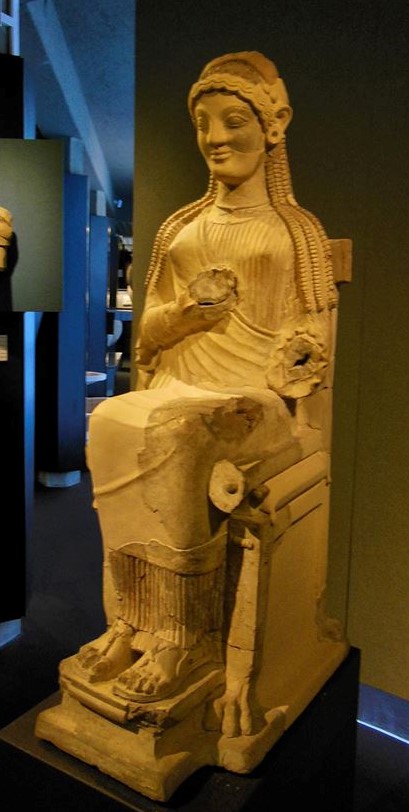 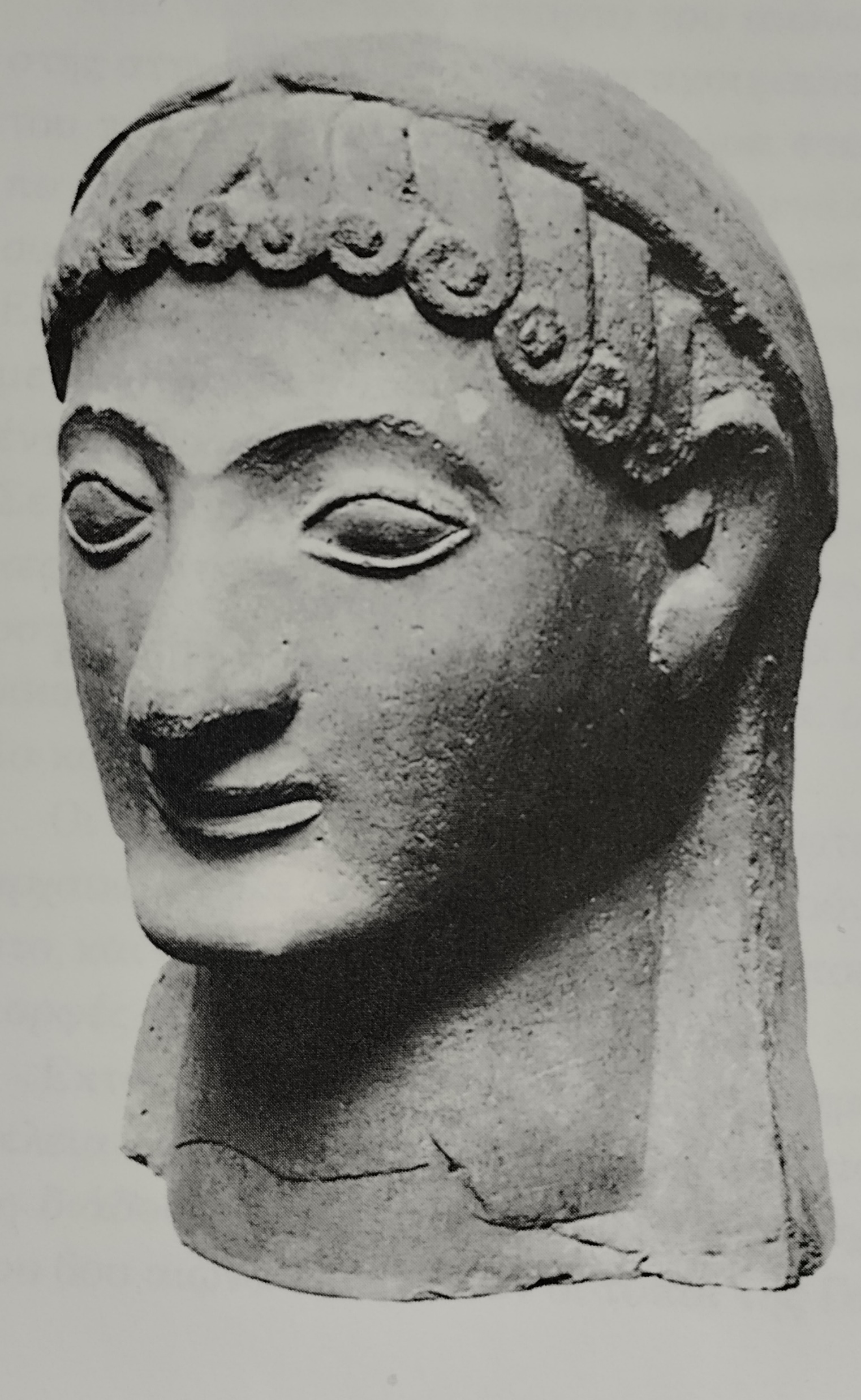 283. Προτομή από τους Λοκρούς. 284. Προτομή θεότητας από τη Γέλα. Ύστερος 6ος αι. π.Χ. 285. Προτομή από το Vassallaggi. 286. Προτομή από το Ιππώνιον
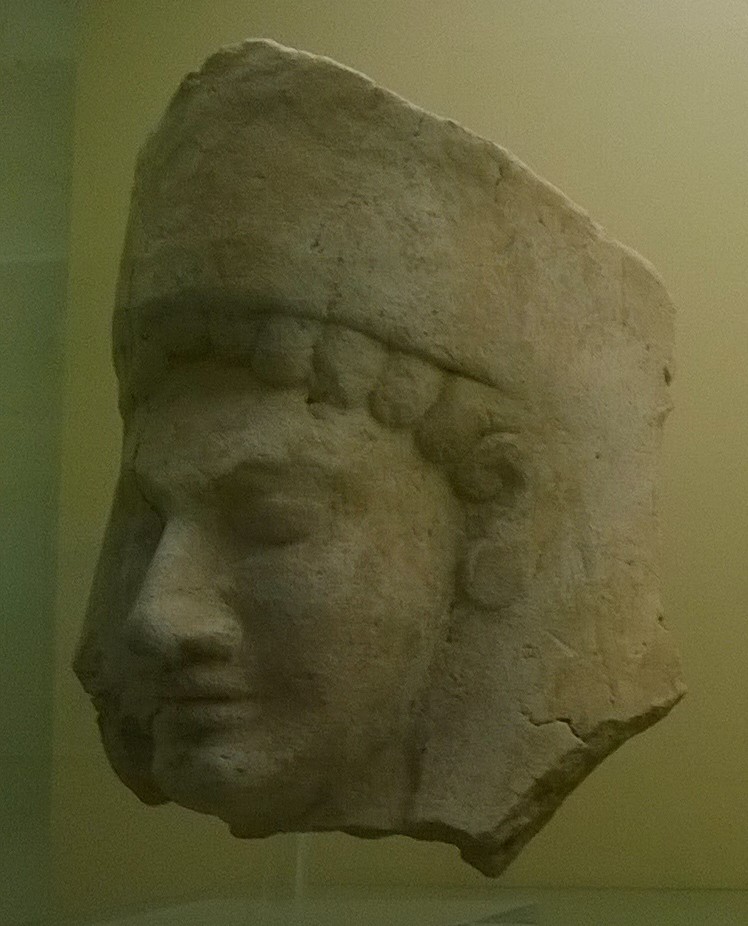 287-288. Προτομές από τη Μέδμα. 6ος αι.
289-290. Προτομή Θεάς. Συρακούσες. 160. Προτομή Αρτέμιδος Φεραίας από τις Συρακούσες. Τέλη 5ου αι.
291α-β. Πήλινες προτομές από την Morgantina. Ύστερη κλασική και Ελληνιστική περίοδος.
293. Δαιδαλικό ειδώλιο από την Γέλα. 294. Μεταπόντιο. Δαιδαλικό ειδώλιο. 295. Πλακίδιο με μορφή κόρης από την Σύβαρη.
Πλακίδια. 296. Ελεφαντοστέινο πλακίδιο από τα Μέγαρα Υβλαία. Σελινούς, 620-610 π.Χ. Δίας και Ήρα. Saturo. Θησέας και Αριάδνη. 6ος.
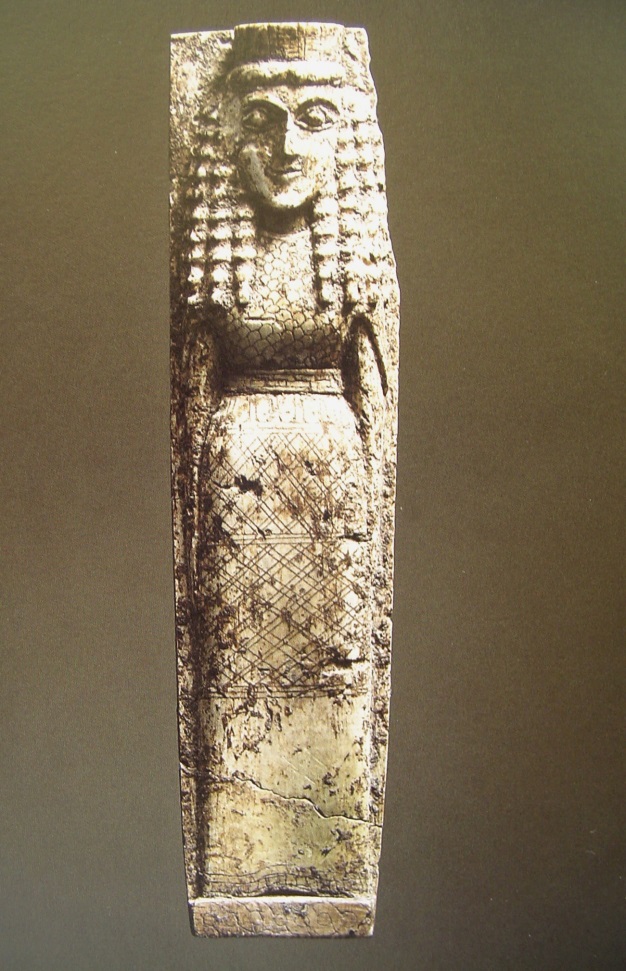 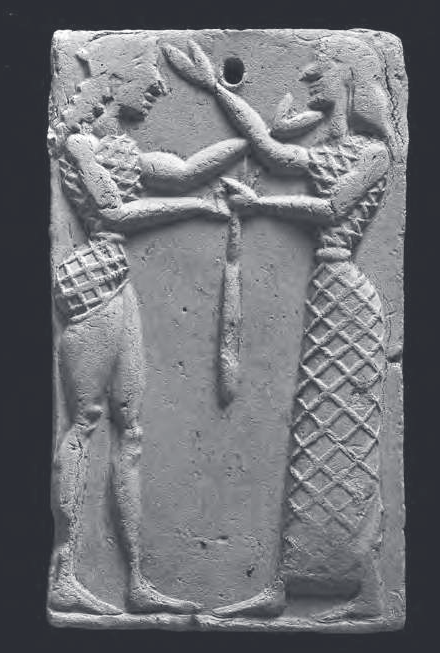 298. Λυχνία από την Ποσειδωνία.Πρώιμος 6ος αι.
299. Περιρραντήριο από τα Incoronata
300. Λουτήριο από τη Γέλα
301. Μέγαρα Υβλαία
302. Λουτήριο από την Ιμέρα
303-304. Λυχνίες από την Γέλα.
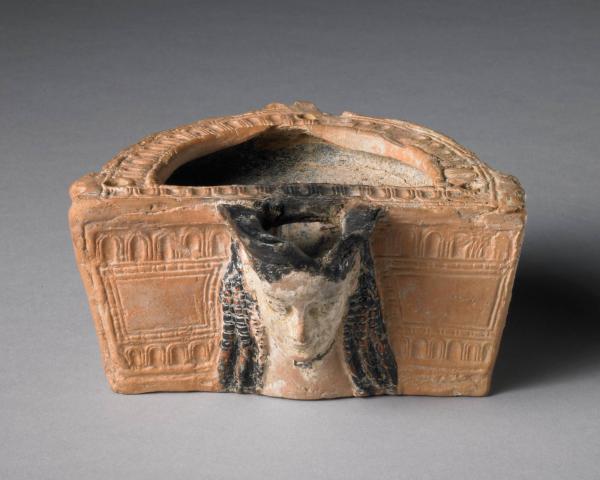 305. Ειδώλια Αρτέμιδος από το Μεταπόντιο
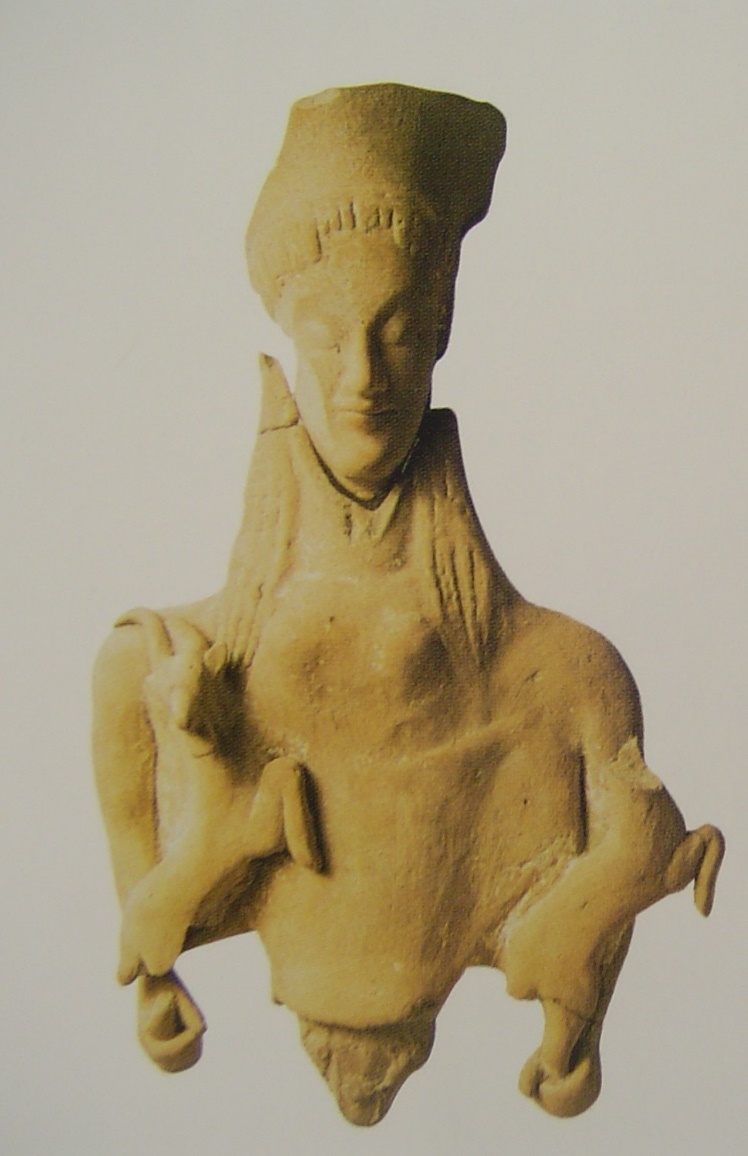 306. Θεά από το Paestum. 307. Σύμπλεγμα χορευτριών από το Paestum. 308. Vibo Valentia.
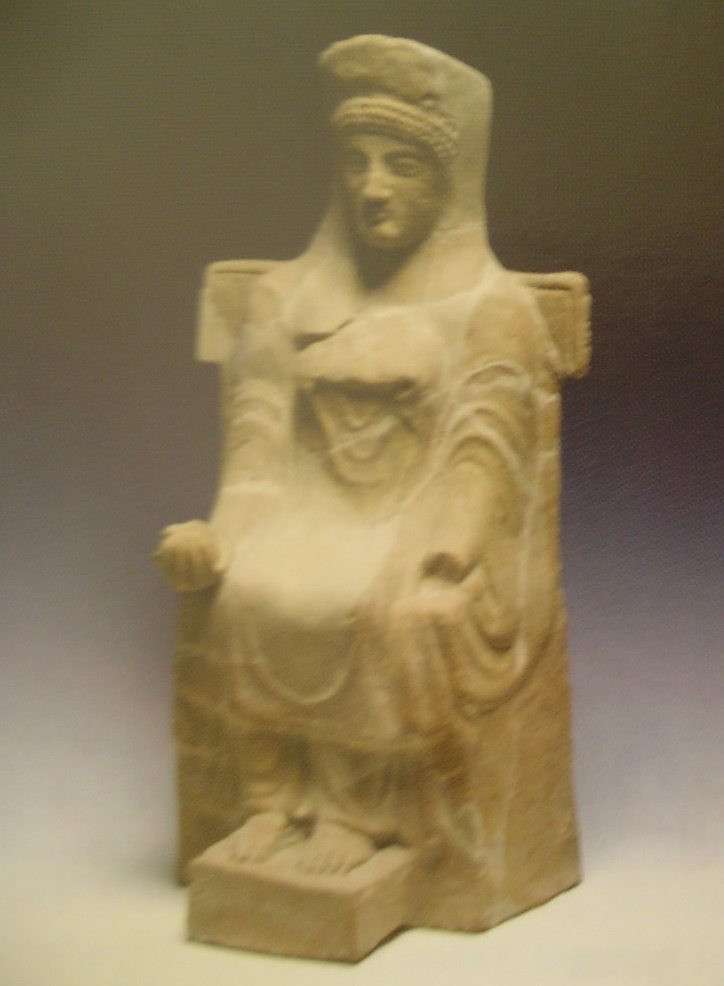 309-311. Ένθρονη θεά από το Ιππώνιον. Θεά και κριοφόρος από τη Μέδμα
312. Τάρας
313. Ειδώλιο Μαλοφόρου. 314. « Αθηνά Λινδία », ειδώλιο από την Καμαρίνα.
315-317.Κατάνη. Παλέρμο. Μέγαρα Υβλαία.
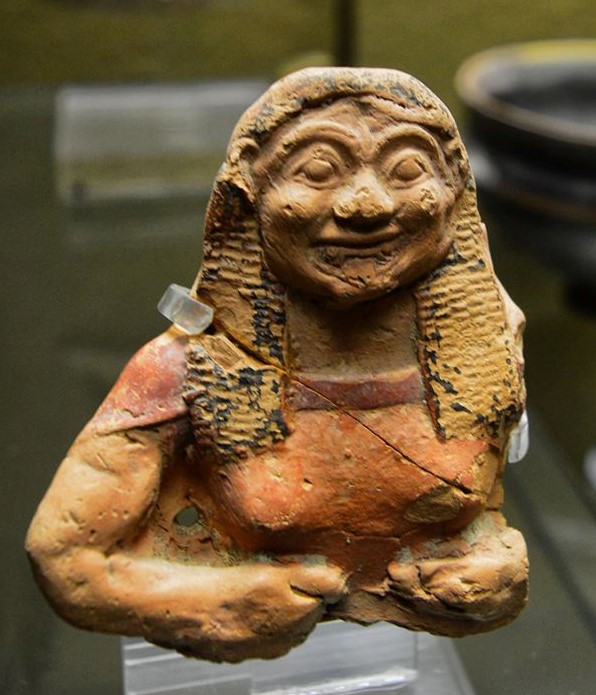 318-320. Μέγαρα Υβλαία, Καμαρίνα, Ragusa
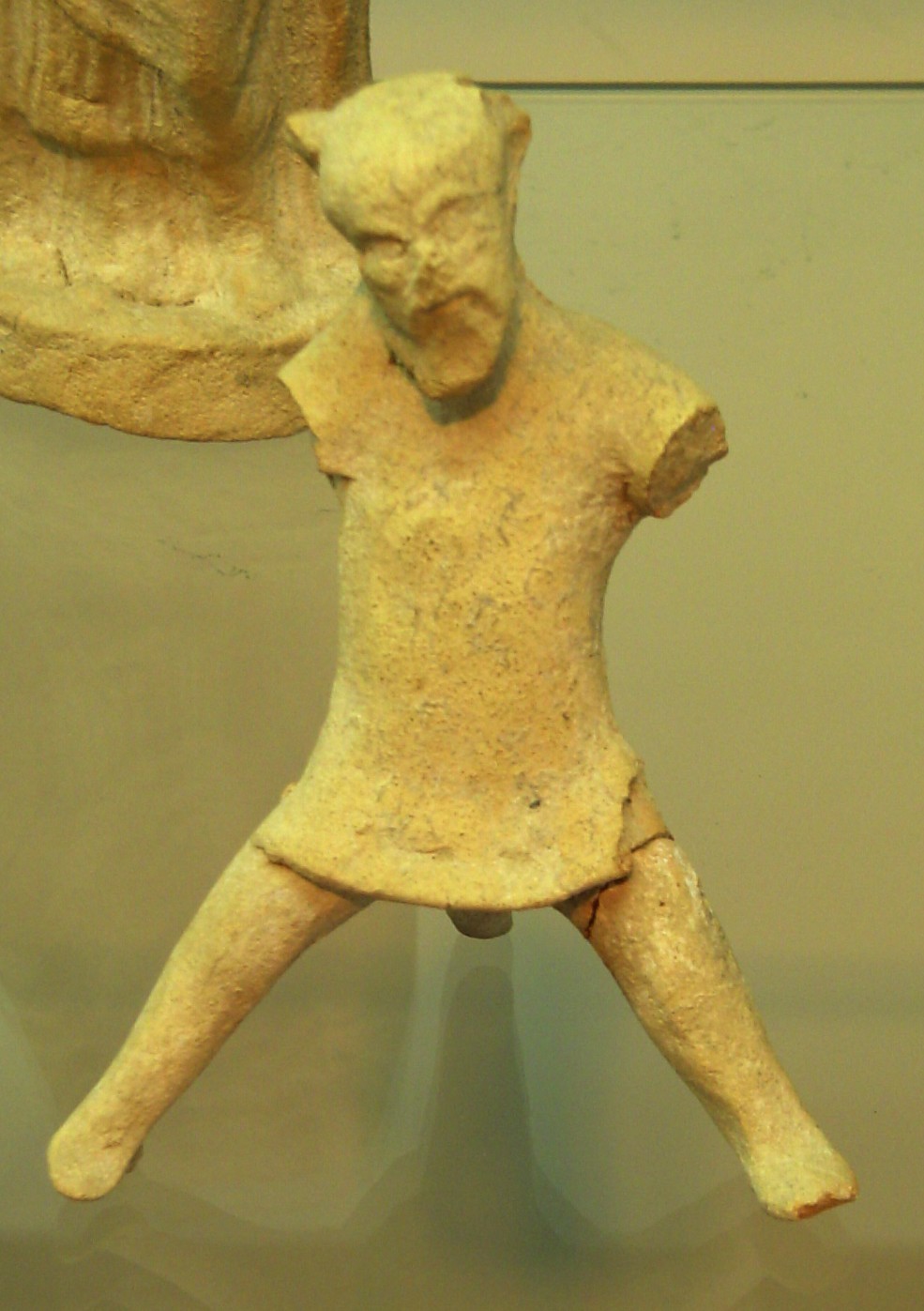 321-323. Λακωνικοί κρατήρες από την Καπύη
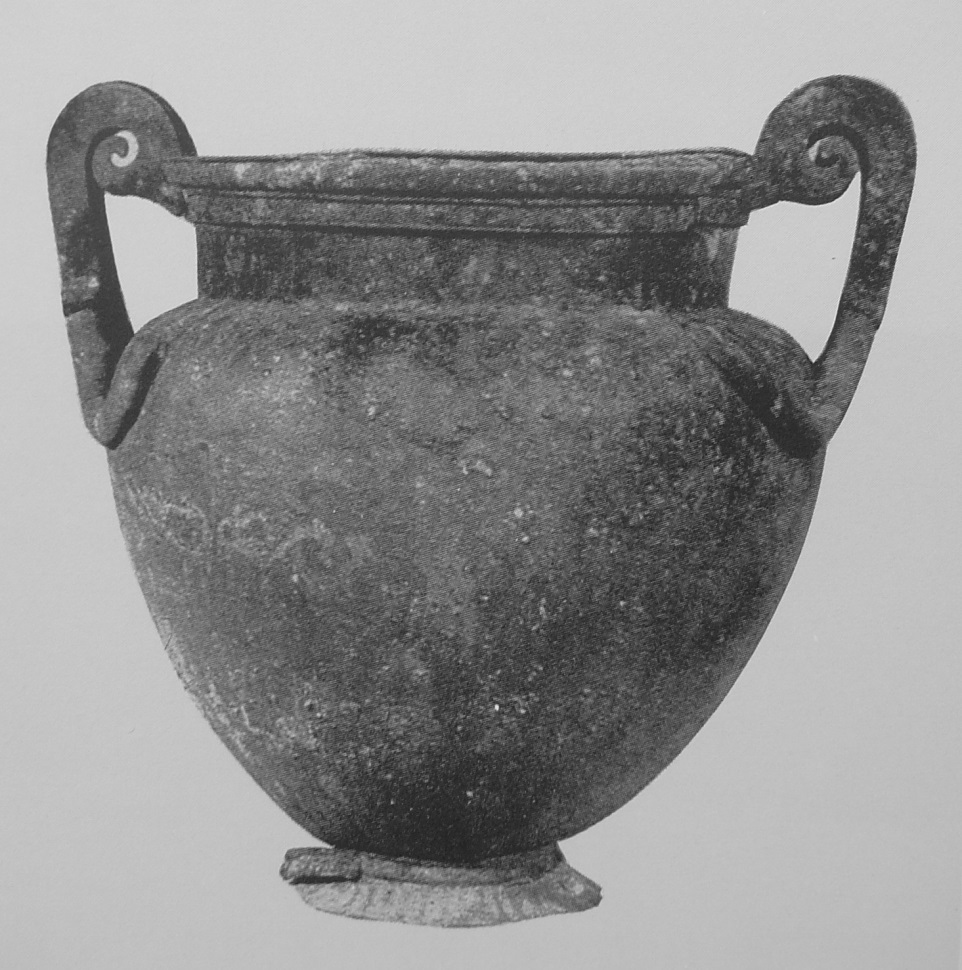 324. Belmonte Piceno. Λαβή αγγείου. 325. Κρατήρας από το Vix.
326-328. Κρατήρας του Vix
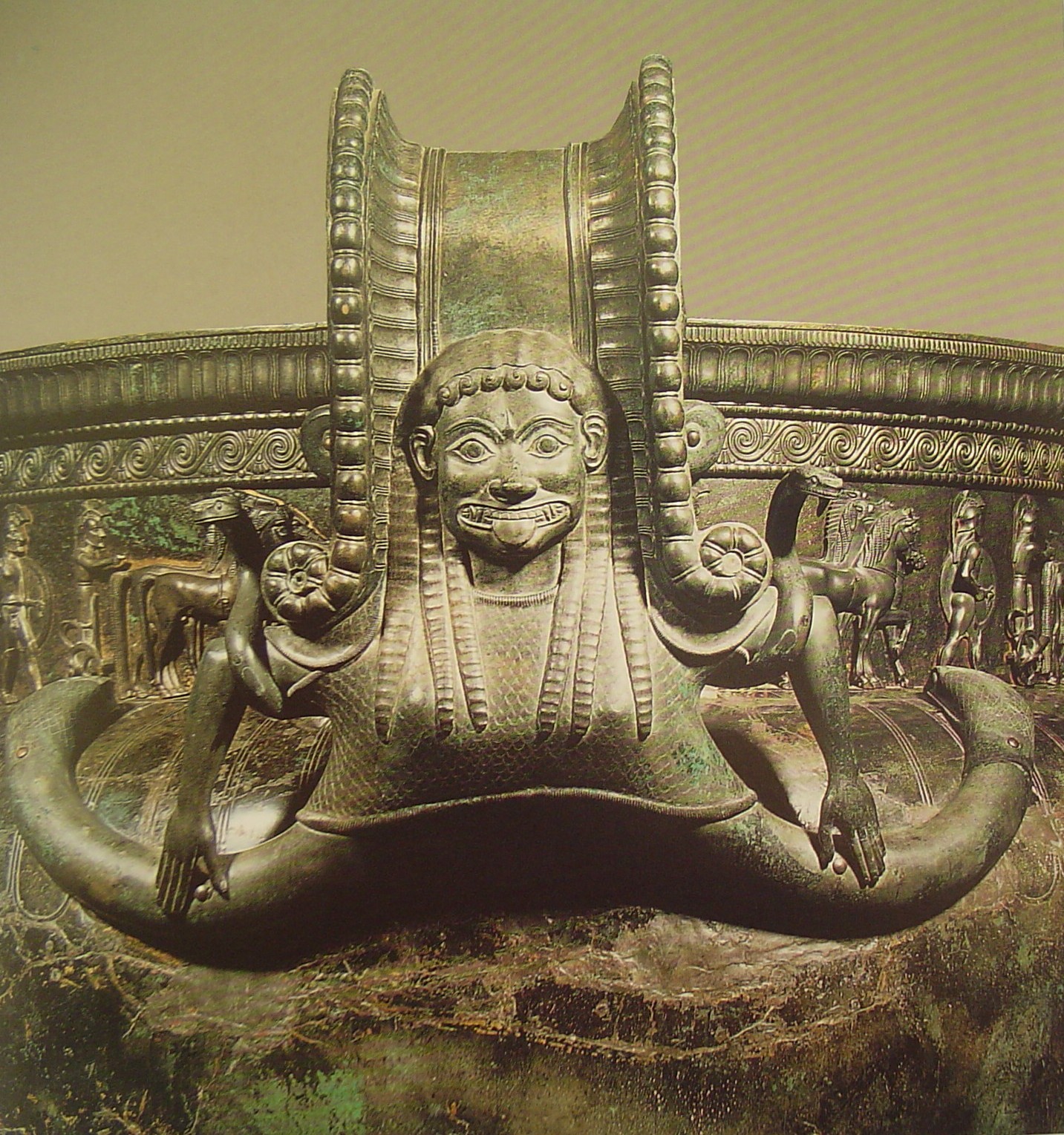 329. Κρατήρας του Vix, λεπτομέρεια. 330. Κρατήρας του Trebenishte
331. Υδρία Βέρνης. 332. Υδρία του Pesaro. 6ος αι. π.Χ.
333. Ποσειδωνία, Ηρώον
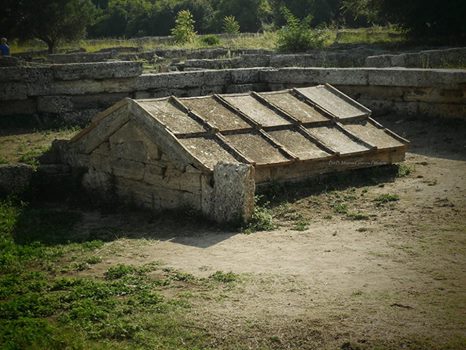 334-336. Υδρίες από το Ηρώον, Paestum
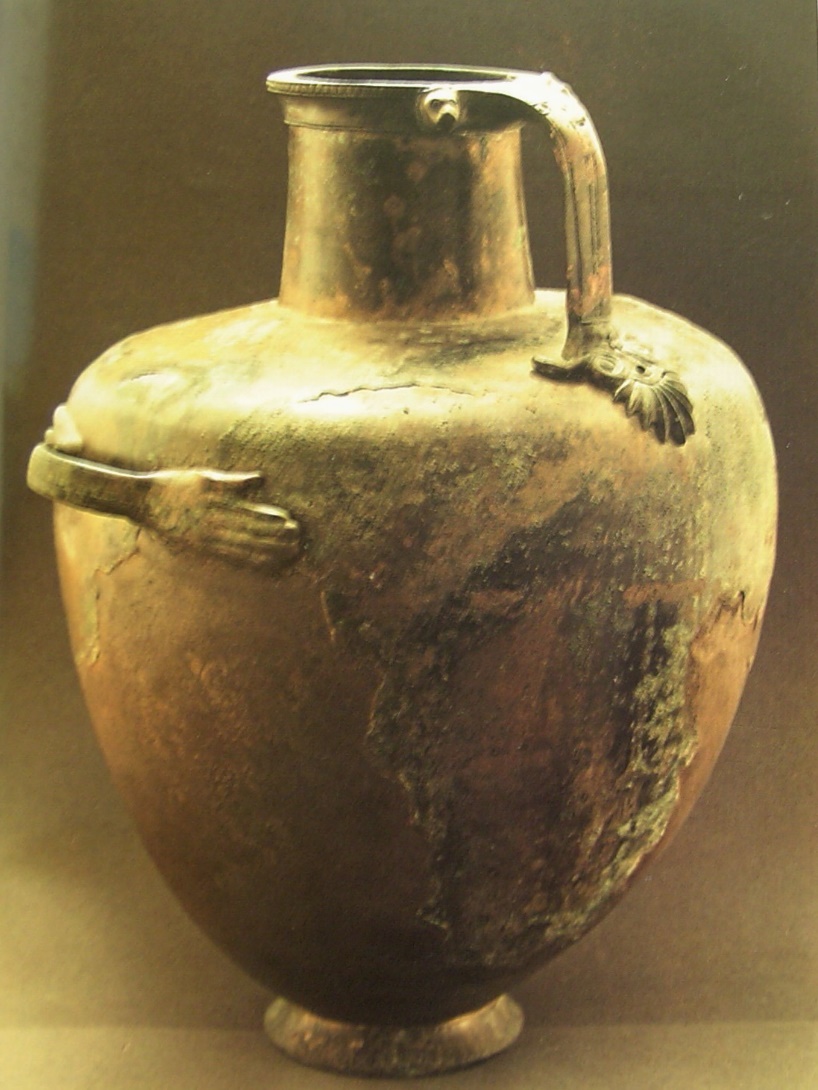 337. Υδρία από το Ηρώον. Paestum.338. Βερολίνο, υδρία από το Ranganzo. 339. Βερολίνο. Τρίπους από το Μεταπόντιον.
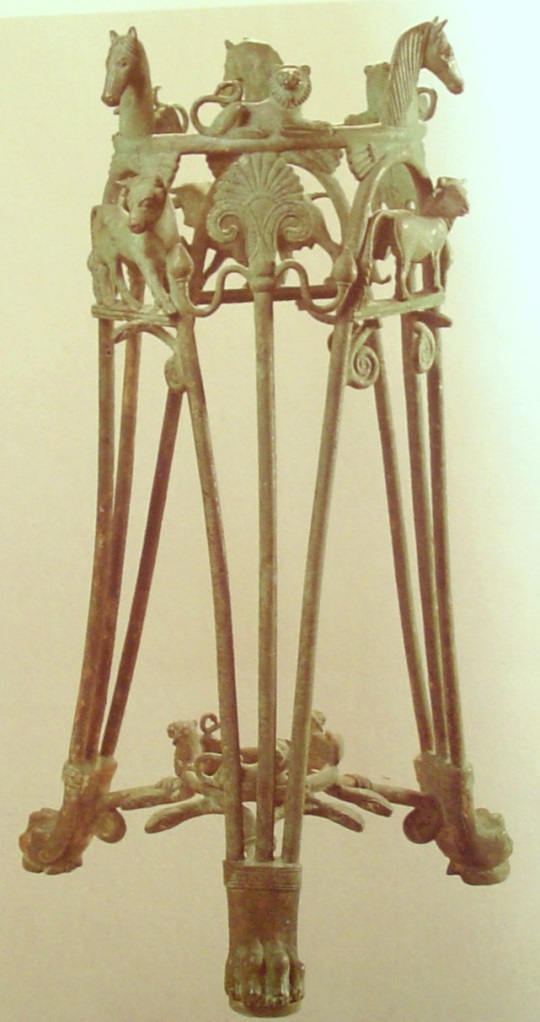 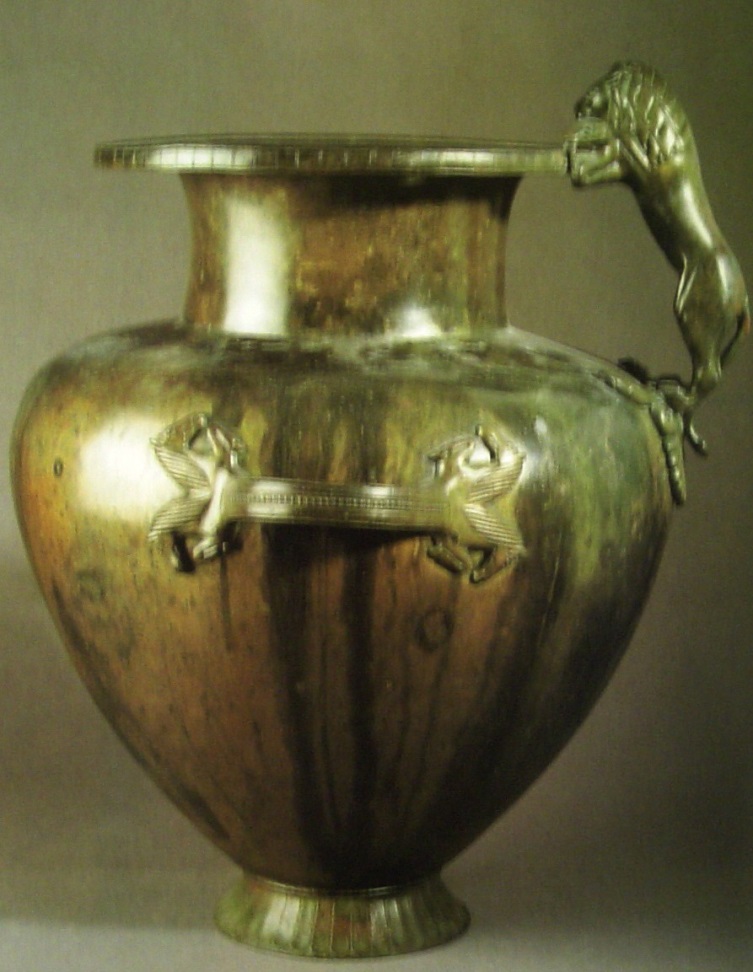 340. Λέβης Λεοντίνων. 341. Οινοχόη από την Sala Consilina.
342-343. Οινοχόες από το Ruvo
344. Αθηνά από την Ιμέρα. 345. Palermo. Κούρος από τον Σελινούντα. 346. Κριοφόρος από το Μεταπόντιον.
347. Ιππέας από το Grumentum. 348. Άλογο από τους Λοκρούς
349-350. Οπλίτης και θεά από την Francavilla Maritima. 351. Οπλίτης από τη Δωδώνη
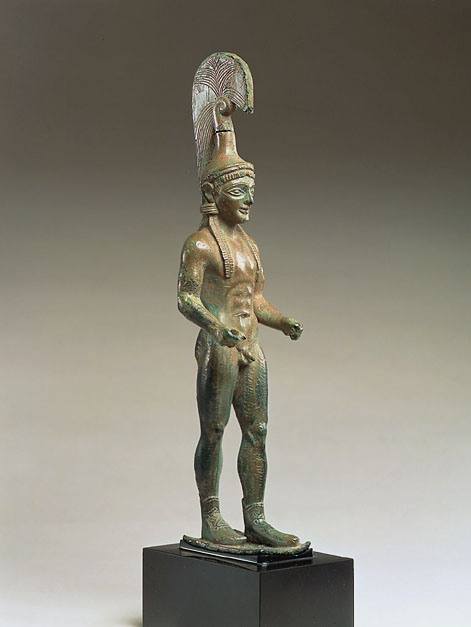 352. Ο Δίας από το Ugento. 530 π.Χ.
353. Έφηβος από το Castelvetrano. 354. Απόλλων από το Bari. 355. Στήριγμα κατόπτρου από τους Λοκρούς. 356. Kάτοπτρο. Συλλογή Ortiz.
357. Φιάλη με πλαστική διακόσμηση. Guardia Perticara, tomba 218. 358. Φιάλη στο εμπόριο έργων τέχνης
359. Χαλκιδικό κράνος: Banzi. 360. Χαλκιδικό κράνος: Ruvo
360-361. Κορινθιακό κράνος – χαλκιδικό κράνος
362. Κορινθιακά κράνη: Γέλα, Καμαρίνα, Montagna di Marzo, Ruvo
363. Policoro. Paterno.
364. Χαλκιδικό κράνος. Misouri. 365-367. Απουλο-κορινθιακό κράνος. Basilicata. Nέα Υόρκη. Ruvo.
368-371. Καμαρίνα. Ετρουσκικό κράνος. Κέλτικο κράνος. Θρακικό κράνος. Ruvo. Πίλος
372. Banzi. Οπλισμός από τάφο. 373. Ruvo. 374. Banzi. 375.